бюджет САЛЬСКОГО сельского поселения Дальнереченского муниципального  района на 2021 год и на плановый период 2022 и 2023 годов
Что такое «Бюджет для граждан?»
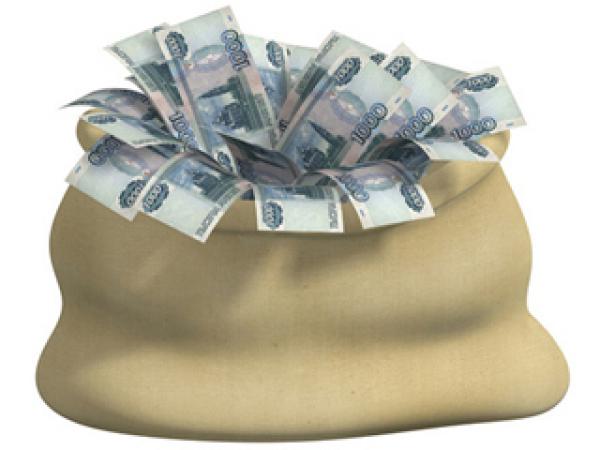 «Бюджет для граждан» — это упрощенная версия бюджета, облегчающая гражданам его понимание, объясняющая планы и действия Администрации во время бюджетного года. Таким образом, мы с вами теперь сможем понять, куда уходят (расходуются) бюджетные деньги (а по сути деньги налогоплательщиков) и какие у поселения дополнительные источники дохода.
       «Бюджет для граждан» повышается информированность россиян и общественных организаций о бюджетных приоритетах и компонентах бюджета страны, о возможности реализации общественного контроля за расходованием средств, использования в учебных целях, возможности влияния на управленческие решения.
И еще…
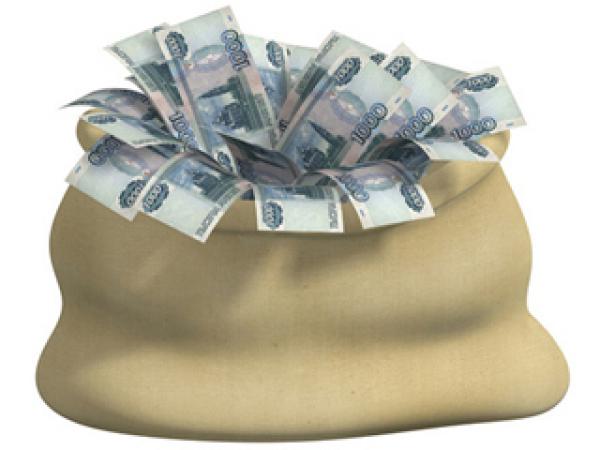 «Бюджет для граждан» познакомит вас с положениями основного финансового документа Сальского сельского поселения , а именно: проекта бюджета поселения на предстоящий 2021 год и на плановый период 2022 и 2023 годов
Представленная информация предназначена для широкого круга пользователей и будет интересна и полезна как студентам, педагогам, врачам, молодым семьям, так и муниципальным служащим, пенсионерам и другим категориям населения, так как бюджет сельского поселения затрагивает интересы каждого жителя Сальского сельского поселения.
 Мы постарались в доступной и понятной форме для граждан, показать основные показатели бюджета поселения.

«Бюджет для граждан» нацелен на получение обратной связи от граждан, которым интересны современные проблемы муниципальных финансов в
Сальского сельском поселении
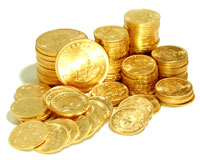 Основные понятия
Бюджет – форма образования и расходования денежных средств, предназначенных для финансового обеспечения задач и функций государства и местного самоуправления.

Бюджетная система – основанная на экономических отношениях и государственном устройстве,
регулируемая нормами права совокупность бюджетов различных территориальных уровней.

Доходы бюджета – денежные средства, поступающие в бюджет в соответствии с законодательством.

Расходы бюджета – выплачиваемые из бюджета денежные средства, которые направляются на
финансовое обеспечение задач и функций государства и местного самоуправления.

Бюджетные ассигнования – предельные объемы денежных средств, предусмотренных в
соответствующем финансовом году для исполнения бюджетных обязательств.

Бюджетные обязательства - обязанность расходования средств бюджета в течение определенного
срока, возникающая в соответствии с законом (решением) о бюджете и со сводной бюджетной
росписью.
Муниципальный долг - долговые обязательства, принятые на себя муниципальным образованием.
Межбюджетные отношения – это финансовые отношения между федеральными органами власти,
органами власти субъектов РФ и муниципальными образованиями по вопросам регулирования
бюджетных правоотношений, организации и осуществления бюджетного процесса.

Межбюджетные трансферты – денежные средства, перечисляемые из одного бюджета бюджетной
системы РФ другому.
Нормативная база
Решение муниципального комитета Сальского сельского поселения от 23.12.2020 г № 28 «О бюджете Сальского сельского поселения на 2021 год и плановый период 2022 и 2023 годов»

        Прогноз социально-экономического развития
Сальского сельского поселения на 2021 год и на период 2022-2023 годов (Постановление администрации Сальского сельского поселения от 12.10.2020 г № 65)
Основа формирования проекта  местного бюджета  на 2021 год и плановый период 2022 и 2023 годов
График подготовки проекта
Финансовый орган Сальского сельского поселения  разрабатывает, глава поселения представляет в муниципальный комитет проекты решений о бюджете Сальского сельского
поселения, о внесении изменений в решение.
       Порядок и сроки составления проекта бюджета Сальского сельского поселения, а также порядок работы над документами и материалами, обязательными для представления одновременно с проектом Решения о бюджете Сальского сельского поселения,
устанавливаются администрацией поселения.
       Рассмотрению проекта решения о бюджете Сальского сельского поселения предшествует проведение публичных слушаний в соответствии с Положением о порядке организации и проведения публичных слушаний в Сальском сельском поселении, утвержденным решением муниципального комитета Сальского сельского поселения.
Бюджетный процесс — деятельность по подготовке проектов бюджетов, утверждению и исполнению бюджетов, контролю за их исполнением, осуществлению бюджетного учета, составлению, внешней проверке, рассмотрению и утверждению бюджетной отчетности.
Составление

с января по сентябрь
Исполнение

с января по декабрь
Утверждение

с октября по декабрь
Контроль

с января по декабрь
Отчетность

с января по декабрь
Бюджет на 2021 год и плановый период 2022 и 2023 годов содержит приоритетные пути реализации основных задач:
Повышение эффективности и результативности имеющихся инструментов программно –целевого управления и бюджетирования
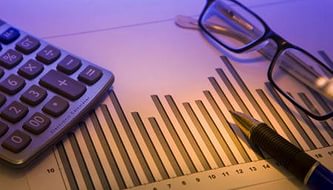 Создание условий для повышения качества предоставляемых муниципальных услуг
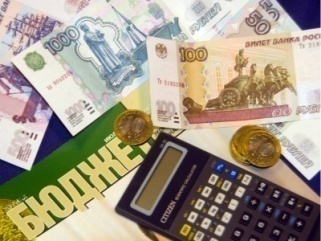 Повышение эффективности процедур проведения муниципальных закупок
Совершенствование процедур предварительного и последующего контроля, в том числе уточнение порядка и содержания мер принуждения к нарушениям в финансово-бюджетной сфере
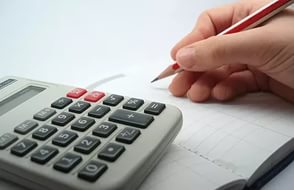 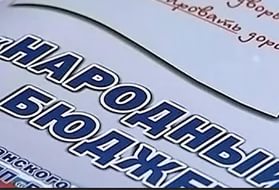 Обеспечение открытости бюджетного процесса перед гражданами
Основные характеристики местного бюджета на 2021 - 2023 годы (в рублях)
10
Основные параметры местного бюджета на 2021 год
Динамика доходов бюджета Сальского сельского поселения
[Speaker Notes: Объем межбюджетных трансфертов будет уточнен ко второму чтению проекта областного бюджета]
Доходы бюджета 
Поступающие в бюджет денежные средства
Налоговые доходы
Неналоговые доходы
Безвозмездные поступления
Среднедушевой бюджетный доход на жителя Сальского  сельского поселения
3230,67
3230,67
2020
2021
Основные направления налоговой политики Сальского  сельского поселения
Налоговые и неналоговые доходы местного бюджета
тыс.рублей
СТРУКТУРА НАЛОГОВЫХ И НЕНАЛОГОВЫХ ДОХОДОВ 
меСТНОГО БЮДЖЕТА В 2021 ГОДУ
1057,0
7,0
178,0
460,0
7,50
0,3
Налог на доходы физических лиц – 1057,0
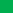 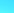 Единый сельскохозяйственный налог – 0,3
Штрафы, санкции  – 7,0
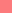 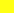 Государственная пошлина – 7,50
Земельный налог– 460,0
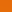 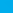 Платные услуги– 4,0
Налог на имущество физических лиц–178,0
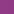 Структура налоговых и неналоговых доходов местного бюджета в 2022-2023 годах
Тыс.руб
Динамика поступлений налога на доходы физических лиц в местный бюджет
Динамика поступлений имущественных налогов в местный бюджет                                         тыс.рублей
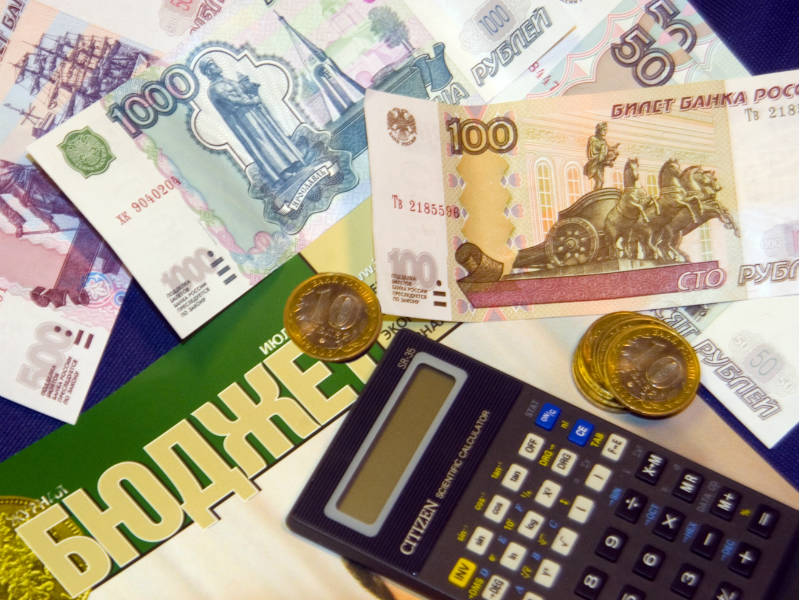 Налог на имущество физических лиц
СРАВНЕНИЕ ОБЪЕМОВ МЕЖБЮДЖЕТНЫХ ТРАНСФЕРТОВ 2020 И 2021-2023 ГОДОВ
Объемы межбюджетных трансфертов на 2021-2023 годы
тыс. рублей
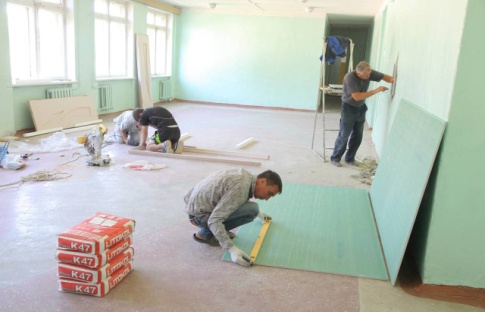 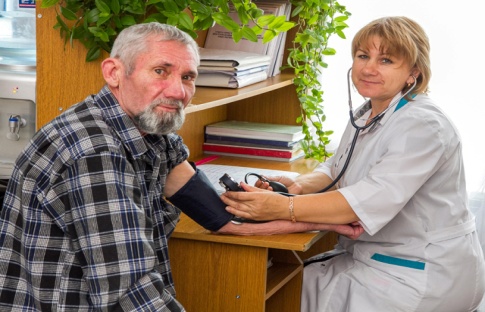 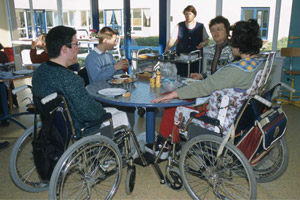 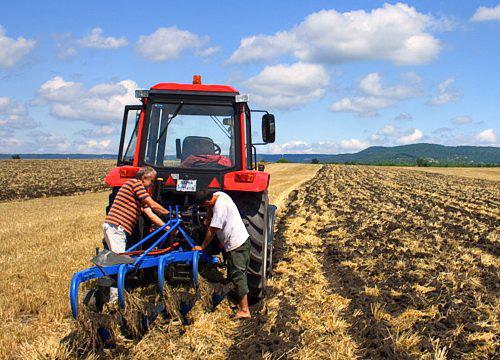 21
СТРУКТУРА РАСХОДОВ БЮДЖЕТА САЛЬСКОГО  СЕЛЬСКОГО ПОСЕЛЕНИЯ НА ФИНАНСОВОЕ ОБЕСПЕЧЕНИЕ МУНИЦИПАЛЬНЫХ ПРОГРАММ И НЕПРОГРАММНЫХ НАПРАВЛЕНИЙ НА 2021 ГОД  7396,39 тыс. руб.
РАСХОДЫ НА НЕПРОГРАММНЫЕ НАПРАВЛЕНИЯ ДЕЯТЕЛЬНОСТИ, СОСТАВЛЯЮЩИЕ БОЛЕЕ 1%
Доля муниципальных программ в общем объеме расходов , запланированных на реализацию муниципальных программ Сальского сельского поселения в 2021 году
Формирование современной городской среды в Сальского сельском поселении 63%
65%
Благоустройство территории Сальского сельского поселения 25,54%
Развитие и сохранение культуры на территории Сальского сельского поселения  9,91%
Управление муниципальным имуществом Сальского сельского поселения 0,78%
Пожарная безопасность на территории Сальского сельского поселения 0,51%
Расходы местного бюджета, формируемые в рамках муниципальных программ Сальского сельского поселения и непрограммные расходы
2020                     2021                                2022                                   2023
3903,68
тыс. рублей
3833,94
тыс. рублей
5401,68
тыс. рублей
4815,28
тыс. рублей
2581,11
тыс. рублей
2732,54
тыс. рублей
2535,73
тыс. рублей
2529,04
тыс. рублей
-расходы местного бюджета , формируемые в рамках муниципальных программ  Сальского сельского поселения
Не программные расходы местного бюджета
Раздел «Общегосударственные вопросы»
Расходы на функционирование исполнительного органа власти местных администраций – 2313,04 тыс.рублей 
-Другие  общегосударственные вопросы  38,99 тыс.руб.
Культура, кинематография
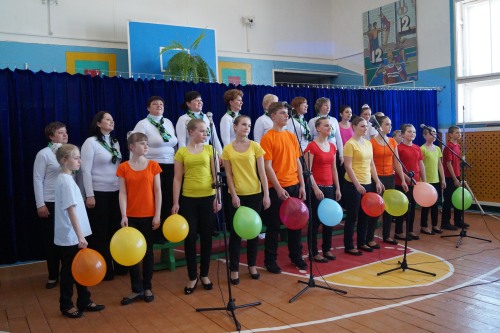 Финансовое обеспечение выполнения  муниципальной программы учреждением культуры – 
тыс.рублей  в 2021году; 477,44 тыс.рублей в 2022 году;  477,44 тыс.рублей в 2023 году; 477,44
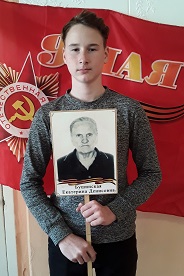 МКУ«КДЦ»
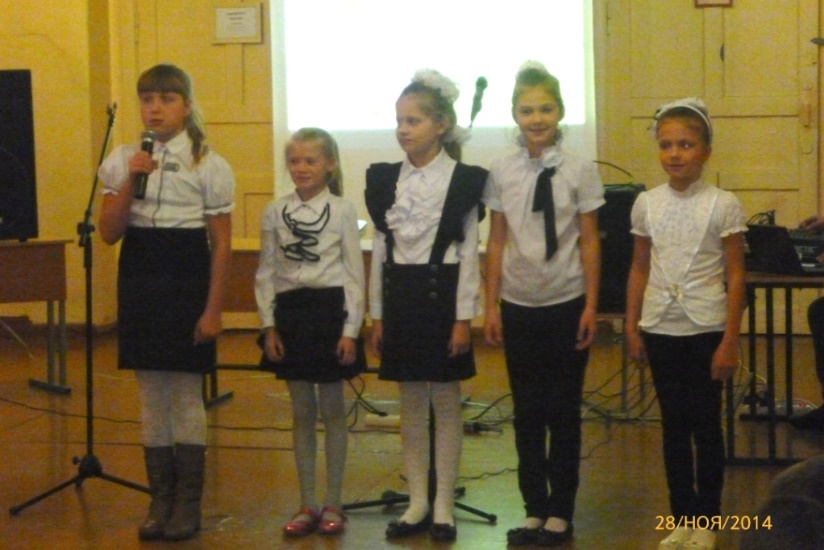 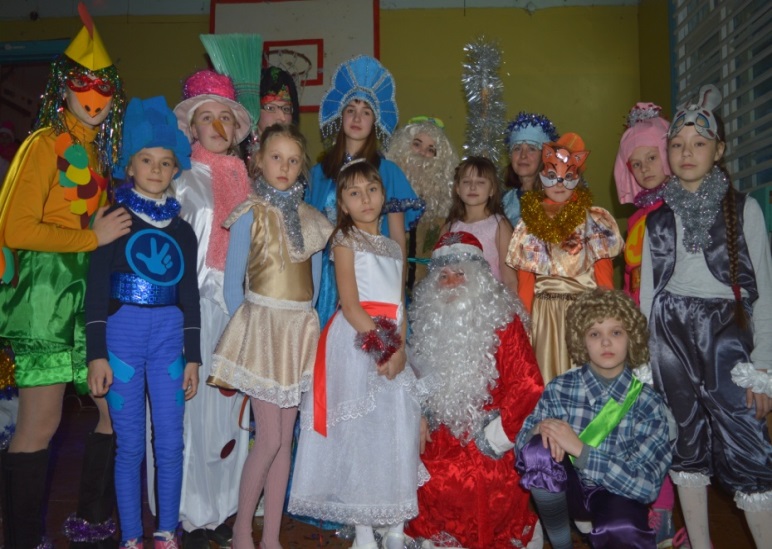 Динамика расходов местного бюджета на пожарную безопасность территории поселения
Тыс. рублей
Динамика расходов местного бюджета на УПРАВЛЕНИЕ МУНИЦИПАЛЬНЫМ ИМУЩЕСТВОМ поселения
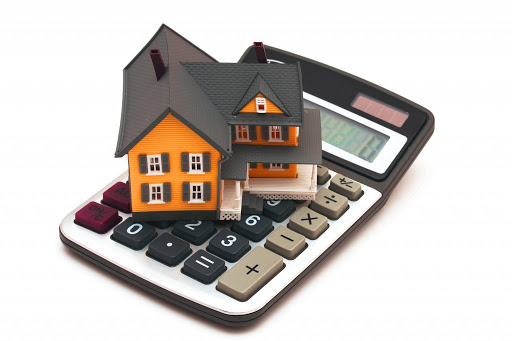 Финансирование мероприятий по развитию жилищно-коммунальной инфраструктуры и национальной экономики в 2021 году
4275,15 тыс.рублей ,из них:

- Дорожное хозяйство -870,50 тыс.руб.
- Благоустройство – 3404,65 тыс.руб.
НА ТЕРРИТОРИИ ПОСЕЛЕНИЯ ДЕЙСТВУЕТ ПРИОРИТЕТНЫЙ ПРОЕКТ «ФОРМИРОВАНИЕ СОВРЕМЕННОЙ ГОРОДСКОЙ СРЕДЫ»
Цель приоритетного проекта - создание условий для системного повышения качества и комфорта городской среды на территории Сальского сельского поселения путем реализации ежегодно (в период с 2018 по 2024 годы) комплекса первоочередных мероприятий по благоустройству.
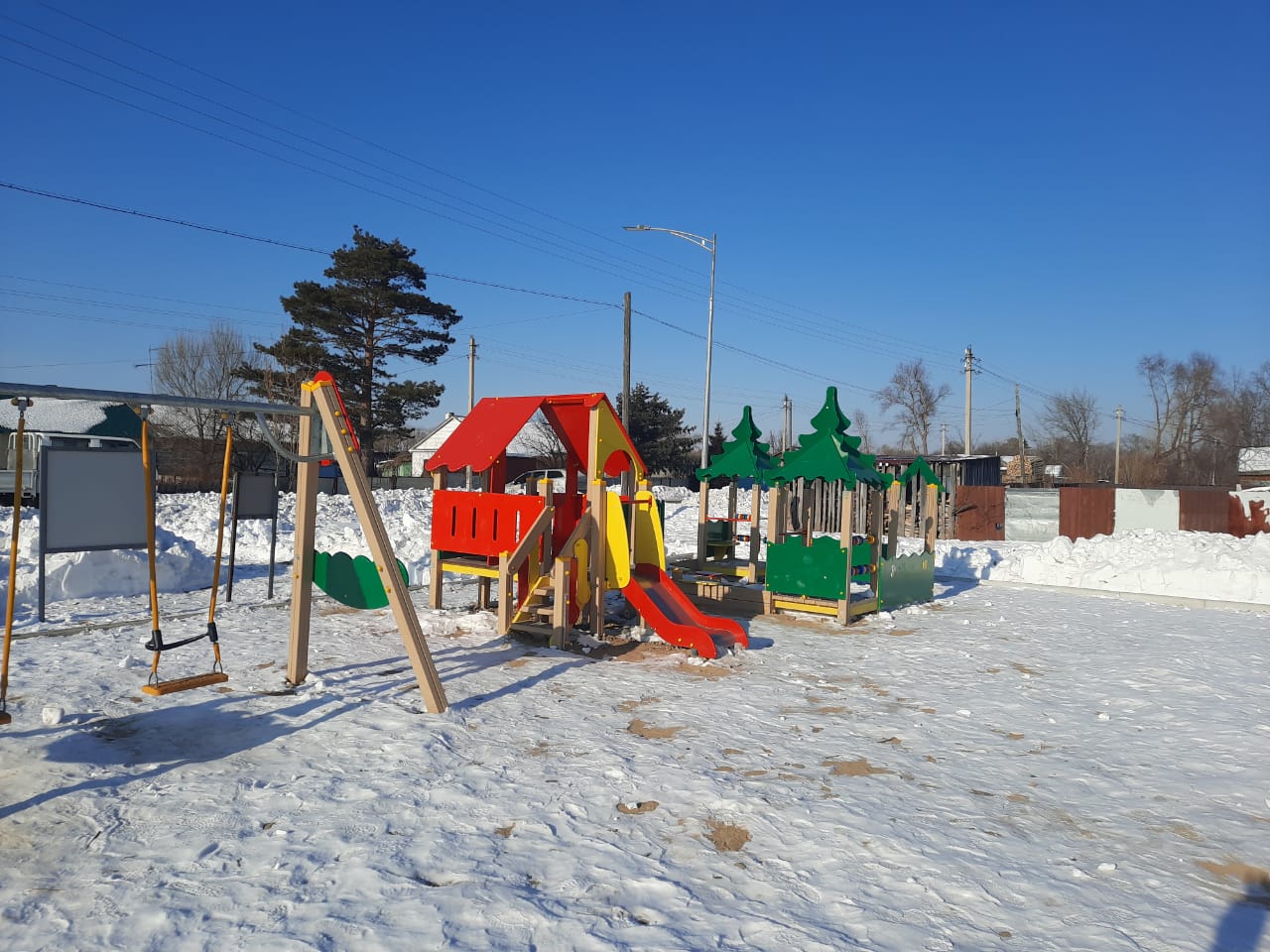 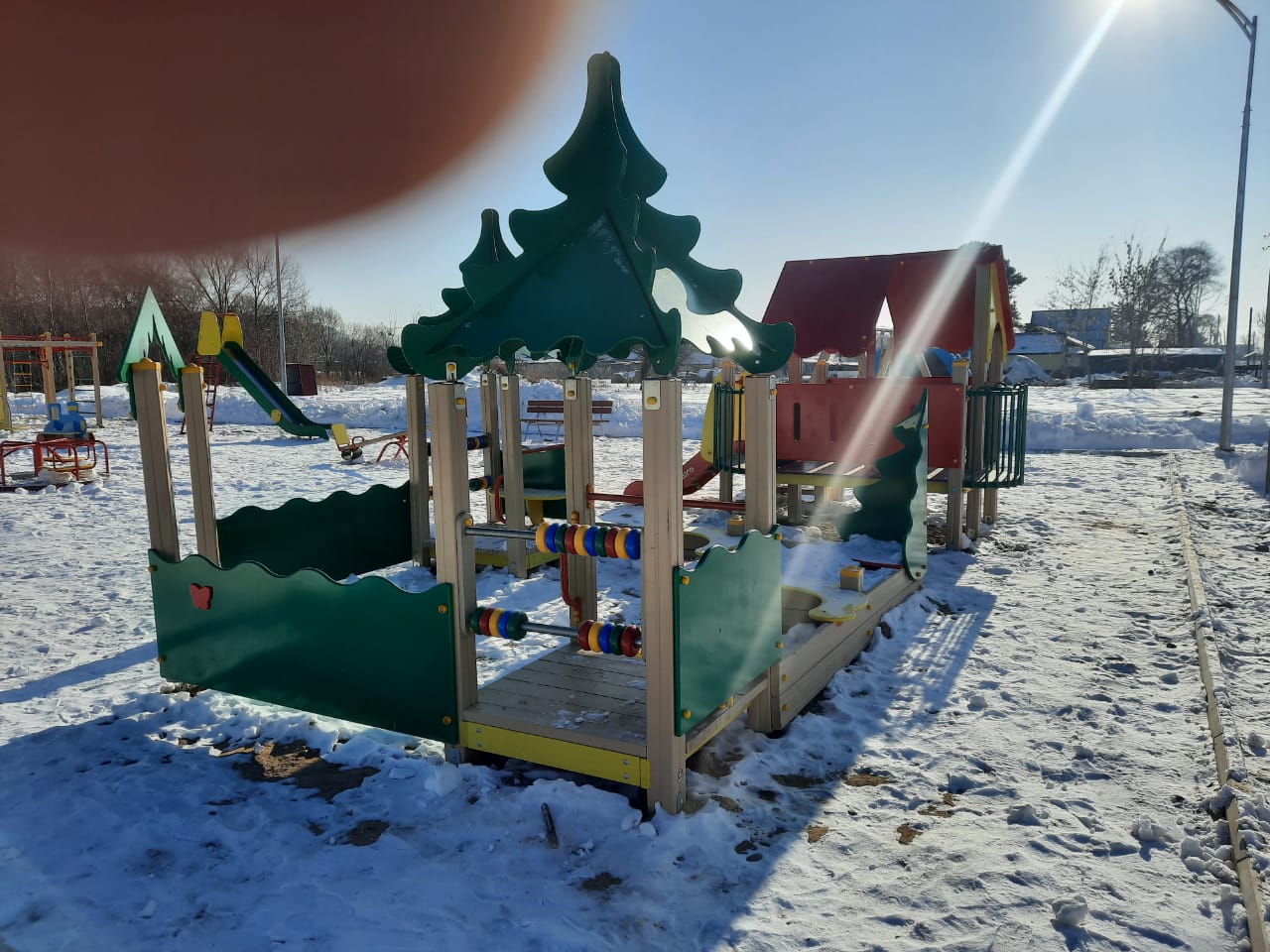 МЕРОПРИЯТИЯ, НАПРАВЛЕННЫЕ НА ДОСТИЖЕНИЕ ПОСТАВЛЕННЫХ ЦЕЛЕЙ
«Обустройство мест массового отдыха», в т.ч. 
    - Создание условий для массового отдыха жителей поселения;
      - Организация обустройства мест массового пребывания населения.

«Благоустройство общественных территорий Сальского сельского поселения», в т.ч.
     - Формирование (обустройство) детских площадок, устройство спортивных и танцевальных площадок.
    
   Мероприятия осуществляются в рамках муниципальной программы «Формирование современной городской среды в Сальском сельском поселении» на 2018-2024 годы, утвержденной постановлением администрации МСП от 26.03.2018 № 16-па
ПРОГНОЗИРУЕМЫЙ ОБЩИЙ ОБЪЕМ ФИНАНСИРОВАНИЯ ПРОЕКТА – 12338,63 ТЫС.РУБ.
За счет средств местного бюджета:

2018 год – 0,0 тыс.руб.
2019 год – 0,0 тыс.руб.
2020 год – 232,72 тыс.руб.
2021 год – 45,30 тыс. руб.
2022 год – 30,30,0 тыс..руб.
2023 год – 30,30 тыс. руб.
2024 год – 0,0 тыс. руб.
За счет краевых средств:

2018 год – 0,0 тыс.руб.
2019 год – 0,0 тыс.руб.
2020 год – 3000,0 тыс.руб.
2021 год – 3000,0 тыс.руб.
2022 год – 3000,0 тыс.руб.
2023 год – 3000,0 тыс. руб.
2024 год – 0,0 тыс. руб.
ОЖИДАЕМЫЕ РЕЗУЛЬТАТЫ РЕАЛИЗАЦИИ ПРОЕКТА
Устройство детских - 3 ед., спортивных - 4 ед. и танцевальных площадок - 1 ед. 

Благоустройство 7 общественных территорий Сальского сельского поселения

Обустройство территории общего пользования общей площадью 4,328  га.